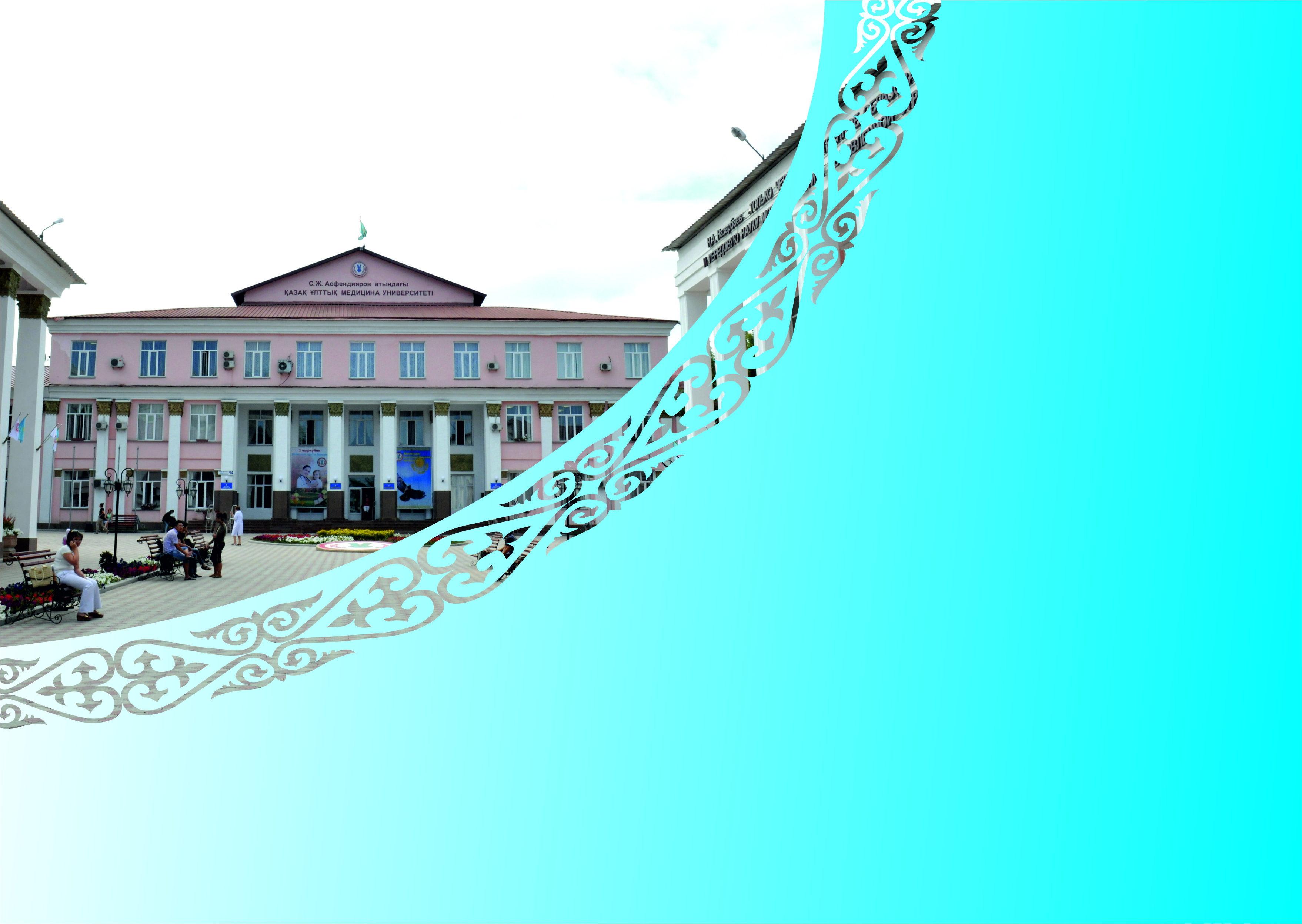 Текущий контроль успеваемости обучающихся
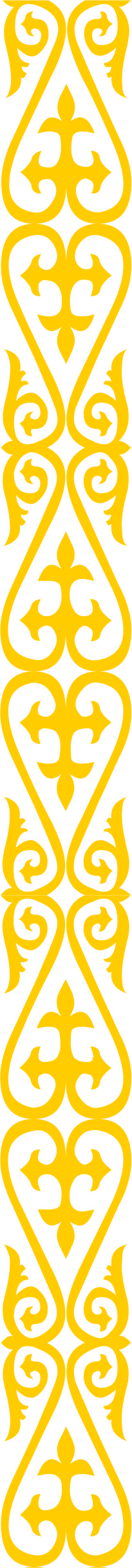 Целью медицинского образования является повышение качества образования на основе обязательных требований к уровню подготовки студентов,  ориентированность  на достижение результатов обучения.
    Текущий контроль успеваемости обучающихся проводится по каждой теме учебной дисциплины и включает контроль знаний на аудиторных и внеаудиторных занятиях. 
 Оценка рейтинга допуска к экзамену складывается из оценок текущего контроля на аудиторных и внеаудиторных занятиях и оценок рубежного контроля.
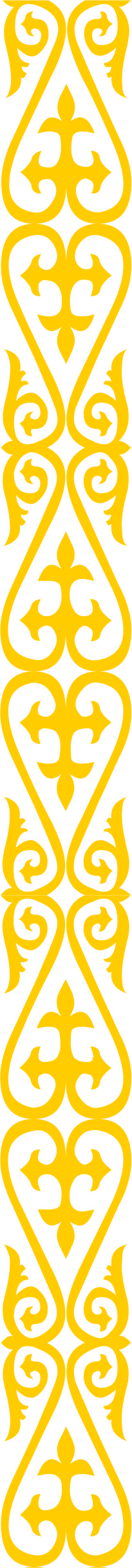 Оценка рейтинга допуска (РД)складывается из оценок текущего контроля (ТК) на аудиторных и внеаудиторных занятиях, которая составляет 25% от рейтинга допуска и оценок рубежного контроля (РК), которая составляет 75% от рейтинга допуска, и подсчитывается по следующей форме:
      РД  по дисциплине/модулю = средняя арифметическая оценок ТК х 0,25 + средняя арифметическая оценок РК х 0,75
      Так как удельный вес оценок текущего контроля составляет всего 25%, пропуски занятий не будут иметь существенного значения в рейтинге допуска при условии сдачи рубежного контроля.
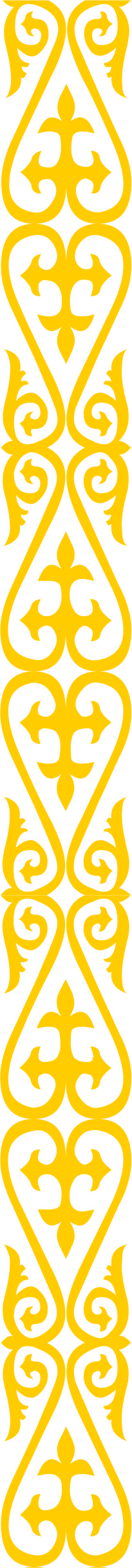 Текущее оценивание  превращается  зачастую в самоцель и реализовывается на уровне лишь фиксации знания-незнания, умения-неумения и так называемой накопляемости отметок в журнале. 
Наиболее соответствующим требованиям современного общества механизмом, который учитывает индивидуальные способности обучащихся является формативное оценивание, которое называют еще оцениванием для обучения.
Текущий контроль является формативной оценкой студента, когда студент  во время обучения не должен бояться низких оценок и имеет право на ошибки.
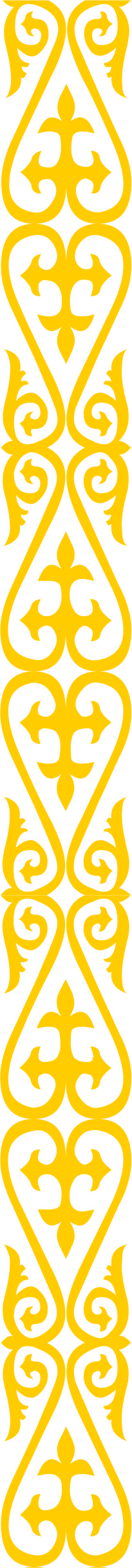 Под формативным (текущим) оцениванием понимается определение текущего уровня усвоения знаний и навыков в процессе повседневной работы, осуществление оперативной взаимосвязи между преподавателем и  студентом в процессе обучения. 
Целью формативного оценивания является корректировка деятельности преподавателя и студента в процессе обучения
Возрастает роль рубежного контроля, где студент должен показать усвоенные знания и навыки, результат обучения.
Правилами внутреннего распорядка обучающихся КазНМУ предусмотрены следующие дисциплинарные взыскания за пропуск занятий без уважительных причин 
6.6.1 Пропуск занятий без уважительных причин
 замечание – при пропуске до 18 академических часов
Выговор – при пропуске от 18 до 45 академических часов
Строгий выговор – при пропуске свыше 45 академических часов (1 кредит)
6.7 В случае потери связи с университетом  без уважительной причины свыше 30 дней подряд студент подлежит отчислению из университета
Нормативные документы Правительства и уполномоченных органов в области образования не регламентирует отработки по пропускам студентов независимо от причины
Закон Республики Казахстан от 27 июля 2007 года № 319-III «Об образовании» (с изменениями и дополнениями по состоянию на 11.07.2017 г.)
Приказ №125   МОН РК от 18 марта 2008 года
    «Типовые правила проведения текущего контроля успеваемости, промежуточной и итоговой аттестации обучающихся в организацияхобразования»
 Приказ № 152от 20 апреля 2011 года «Правилаорганизации учебного процесса по кредитной технологии обучения»
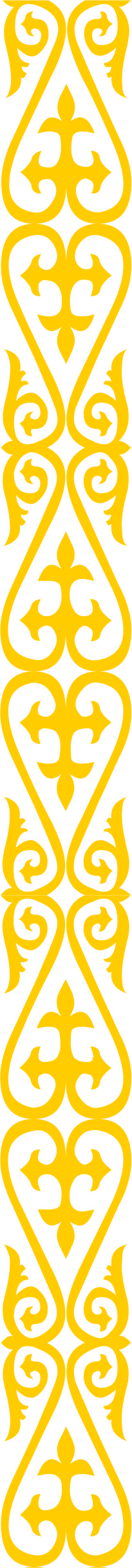 В случае пропуска занятий по уважительным причинам деканат может продлить  обучение студента на данной дисциплине, студент посещает пропущенные занятия по индивидуальному  графику с другой группой, после чего может сдать рубежный и итоговый контроль по индивидуальному графику.
В случае, если студент пропустил большое количество занятий по уважительной  причине  (стационарное лечение) и не может посетить пропущенные занятия с другой группой, он остается на дополнительный летний семестр на бесплатной основе. 
Оплату труда преподавателя  и вспомогательного персонала в данном случае производит университет.
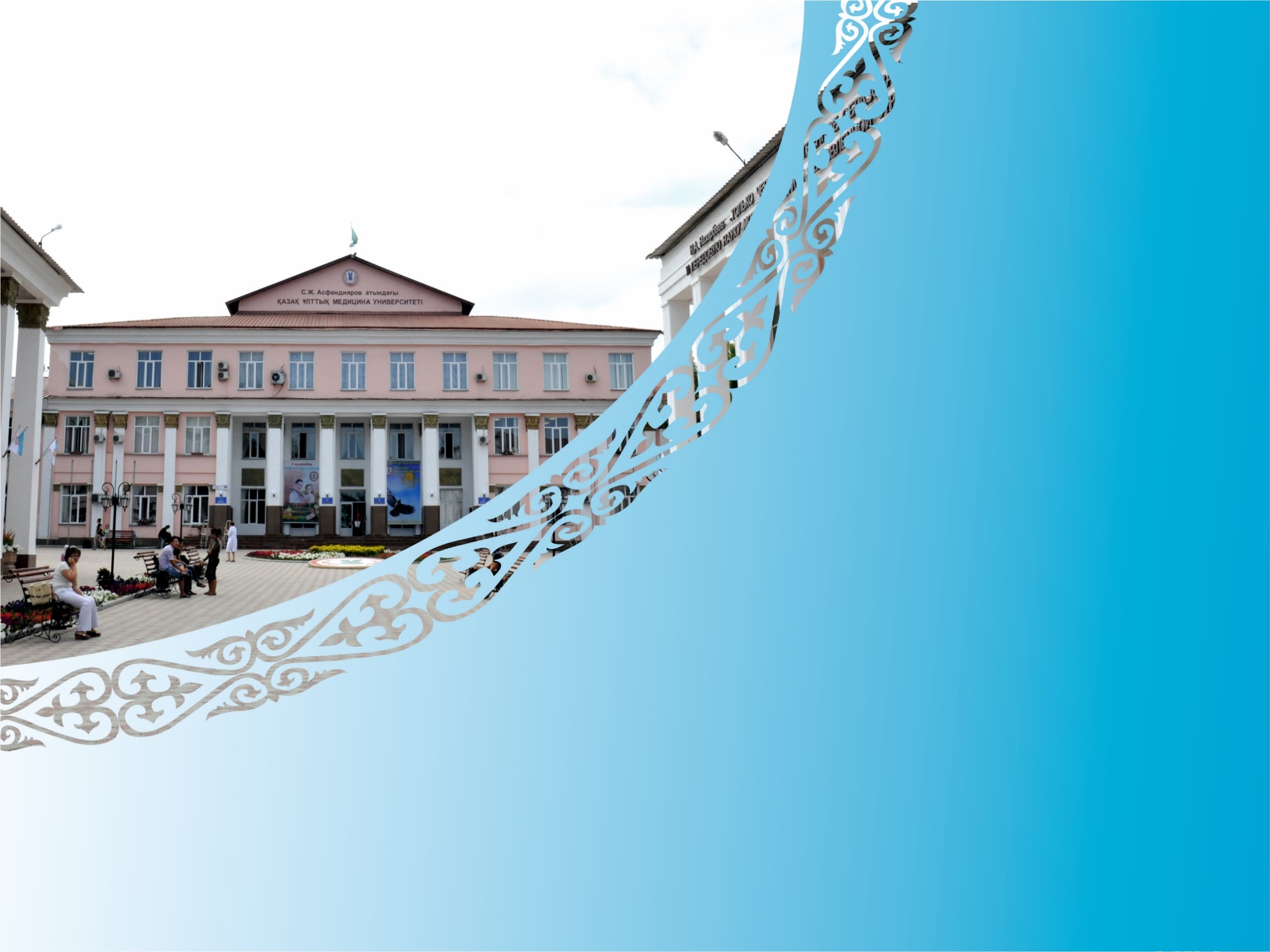 Благодарю за внимание!